Rekomendacijos dėl ES 2014-2020 m. struktūrinių fondų investicijų interneto svetainės www.esinvesticijos.lt administravimo
2016 m. gegužės 9 d. 
Vilnius
2014-2020 m. ES struktūrinių fondų investicijų interneto svetainė www.esinvesticijos.lt
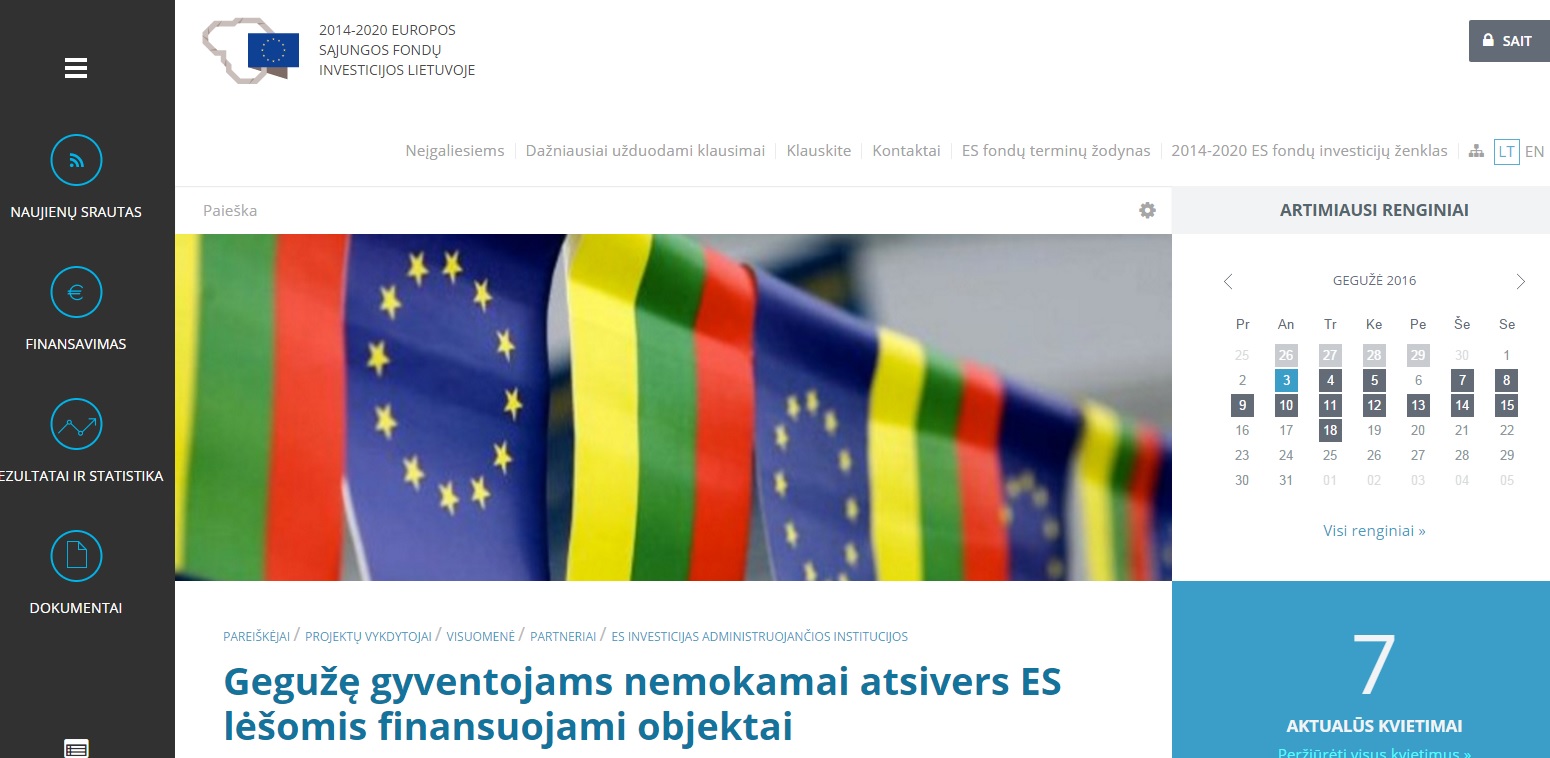 Apie www.esinvesticijos.lt
Svetainė skirta aktualiai informacijai apie 2014–2020 m. ES struktūrinių fondų investicijas Lietuvoje skelbti;

FM yra svetainės valdytoja, atsako už struktūrą, plėtrą, koordinuoja, kad būtų laikomasi reglamentinių reikalavimų, šalina techninius nesklandumus;

Ministerijos ir įgyvendinančios institucijos dalyvauja kuriant ir plėtojant Svetainę, užtikrina aktualios informacijos apie ES struktūrinius fondus ir 2014-2020 m. ES fondų investicijų programą bei jos įgyvendinimo eigą skelbimą ir atnaujinimą, pagal kompetenciją teikia pareiškėjams ir projektų vykdytojams informaciją apie paraiškų rengimo ir teikimo, projektų įgyvendinimo reikalavimus ir teisės aktų nustatyta tvarka skelbia šią informaciją svetainėje.
Apie rekomendacijas
Pagrindinis rekomendacijų tikslas – nustatyti Svetainės administravimo ir informacijos, skirtos galimiems ir esamiems pareiškėjams, iš ES struktūrinių fondų lėšų bendrai finansuojamų projektų (toliau – Projektai) vykdytojams ir visuomenei, skelbimo Svetainėje tvarką. 

Rekomendacijų nuostatos taikomos vadovaujančiajai, tarpinėms, tvirtinančiajai institucijoms ir projektų vykdytojams, kai įgyvendinami projektai, apimantys finansines priemones. 

Tarpinės institucijos pagal kompetenciją talpina šią:
naujienas ir informaciją apie renginius (visos); 
teisės aktus, rekomendacijas, formas ir kt. (visos); 
atsako į svetainės lankytojų klausimus (visos institucijos); 
patvirtintas priemones (ministerijos); 
kvietimus teikti paraiškas (įgyvendinančios);
valstybės ar regionų projektų sąrašus (ministerijos); 
sprendimus skirti finansavimą (ministerijos);
paraiškas ir projektus (įgyvendinančios);
projekto metu sukurtus produktus (įgyvendinančios).
Atlikti keitimai rekomendacijose
1. Patikslintos vartojamos sąvokos ir jų trumpiniai;
2. Patikslinta informacija dėl už informacijos paskelbimą atsakingų institucijų;
3. Patikslinti informacijos skelbimo terminai;
4. Papildyta dėl informacijos apie įgyvendinančiųjų institucijų nustatytus projektų pažeidimus skelbimo;
5. Papildyta informacijos (Procesų darbo grupės medžiagos, formų, metodikų, skirtų institucijoms ir projektų vykdytojams, pareiškėjams) skelbimo SAIT ir svetainėje tvarka.
AČIŪ UŽ DĖMESĮ !